Útskrift 10. bekkjar vorið 2016
Kynning fyrir Framhaldsskólann 8.1.2016
Markmið aðalnámskrár bls. 9 og 11
Aðalnámskrá er m.a. ætlað að samræma nám og kennslu 

Hún lýsir sameiginlegum markmiðum og kröfum sem eiga við alla nemendur

Aðalnámskrá er helsta stjórntæki fræðsluyfirvalda til að tryggja samræmi og samhæfingu skólastarfs við útfærslu á sameiginlegri menntastefnu
Réttarholtsskóli JPZ/LH
Nýr einkunnakvarði
Fyrsta námskráin sem skyldar skóla að nota ákveðinn matskvarða

Nafnkvarði  - hefur ekkert reiknanalegt gildi

A, B+, B, C+,C og D, þar sem lýsandi texti fylgir, þó ekki með +

Hægt að vísa í texta til leiðbeiningar hvað mögulega má bæta, hvar skórinn kreppir. Leiðbeinandi mat fram að lokamati

Grundvallar breytingar á námsmati

Hugmyndin er ekki að t.d. að telja stig ,að normaldreifa, að reikna hlutfall o.s.fr.v.
Réttarholtsskóli JPZ/LH
Hæfniviðmið
Samkvæmt aðalnámskrá er það hæfni sem á að meta 

Hæfni samanstendur af þekkingu og leikni.  T.d. á ekki mæla hversu vel þú getur muna uppskrift utanað, heldur hversu leikin(n) þú ert að baka eftir uppskriftinni og hversu góð kakan er

Hæfniviðmið fyrir allar greinar birtast í aðalnámskrá

Viðmið fyrir hæfni er skipt í fjóra hluta A, B, C og D
Réttarholtsskóli JPZ/LH
Hæfniviðmið frh
A Framúrskarandi hæfni og frammistaða í námi með hliðsjón af hæfniviðmiðum námsgreina

B Góð hæfni og frammistaða í námi með hliðsjón af hæfniviðmiðum námsgreinar 

C Sæmileg hæfni og frammistaða í námi með hliðsjón af hæfniviðmiðum námsgreinar

D Hæfni og frammistöðu í námi ábótavant með hliðsjón af hæfniviðmiðum námsgreinar
Réttarholtsskóli JPZ/LH
Hæfniviðmið frh
Sú hæfni sem nemandi býr yfir við lok grunnskóla er hæfnin sem meta á eða síðasta tileinkaða hæfni

Mögulegt/líklegt er að  nemendur byrji með C hæfni að hausti

Kennslan/námið gengur út á að gera nemandann hæfari

Framsetning hæfniviðmiðanna miðar við bókstafinn B
Réttarholtsskóli JPZ/LH
Hæfniviðmið frh
Ef nemandi vinnur t.d. að hæfniviðmiðinu í íslensku: 

,,flutt mál sitt skýrt og skilmerkilega og hefur tileinkað sér viðeigandi talhraða og fas“

Þá er allt eins líklegt að í upphafi 10. bekkjar geti hann: 
flutt mál sitt sæmilega og nokkuð áheyrilega, með áherslum sem hæfa efni og tilefni 
Þessi matslýsing á við nemenda sem fær C. Unnið er með ofangreint hæfniviðmið og nemandinn fær tækifæri til að bæta sig seinna á tímabilinu og þá gildir sú hæfni 100%
Réttarholtsskóli JPZ/LH
Hæfniviðmið frh
Tvær leiðir til að greina nemendur eftir hæfni blasa við

Annars vegar að skoða úrlausnir verkefna og meta þær í A, B, C eða D

Hins vegar að vera með sérstök A verkefni, B verkefni o.s.fr.v.

Hægt er að nota báðar leiðir og það er mismunandi eftir greinum hvor hentar betur t.d. trésmíði dæmi
Réttarholtsskóli JPZ/LH
Matsviðmið
Nemendur og foreldrar þurfa að geta skilið hvað liggur að baki 

Á að vera áreiðanlegt, óhlutdrægt, heiðarlegt og sanngjarnt

Lýsa hversu vel nemandi hefur skilgreinda hæfni á valdi sínu með vísun í texta
Réttarholtsskóli JPZ/LH
Matsviðmið frh
Matsviðmiðin eru sett inn til að samræma fyrirgjöf m.t.t. hæfniviðmiða

Nemendur eiga að fá að spreyta sig á öllum matsviðmiðum greinanna

Megin þorri nemenda fær frá B eða meira þegar hæfniviðmiðin eru metin m.t.t. matsviðmiða

A14,4%    B+10,5%    B 55%    C+4%   C=11%   D*=5,1%
Réttarholtsskóli JPZ/LH
Matsviðmið frh
Dæmi um eitt af tólf matsviðmiðum í samfélagsfræði:

A Nemandi getur sýnt fram á mjög góðan skilning á eðli sjálfbærrar þróunar og þýðingu hennar fyrir umhverfi, samfélag og efnahagslíf 

B Nemandi getur sýnt fram á skilning á eðli sjálfbærrar þróunar og þýðingu hennar fyrir umhverfi, samfélag og efnahagslíf 

C Nemandi getur sýnt fram á sæmilegan skilning á eðli sjálfbærrar þróunar og þýðingu hennar fyrir umhverfi, samfélag og efnahagslíf 

D er notaður þegar nemandi uppfyllir ekki kröfur sem gerðar eru í C, skóli gerir þá sérstaklega grein fyrir hæfni viðkomandi nemanda
Réttarholtsskóli JPZ/LH
Matsviðmið frh
,,Þennan matskvarða ber að nota við brautskráningu nemenda úr 10. bekk“ Stendur víða í námskránni


Skólar eru enn fremur hvattir til að nota þennan kvarða í sem flestu mati. Allir nem/for/kenn þurfa að geta skilið niðurstöður mats á svipaðan hátt. Það er forsenda þess að hægt sé að  nýta upplýsingarnar til að bæta nám og kennslu. (Aðalnámskrá bls. 54-55)
Réttarholtsskóli JPZ/LH
Matsviðmið frh (aðaln.) bls. 55
Meginviðmiðin eru þau að til að fá A í einkunn þurfa öll matsviðmiðin að ná A

Til að ná B þurfa nemendur að ná öllum B matsviðmiðunum (aðalnámskrá bls. 55)

Ef einhver er með nokkur B og nokkur A fær hann B+
 (http://vefir.nams.is/namsmat/matsvidmid.html)
Ef einhver er með nokkur C og nokkur B fær hann C+
Réttarholtsskóli JPZ/LH
Matsviðmið ósamræmi
Sumir skólar hafa haldið áfram með sama mat og áður og gefa í tölum en ætla að spegla þeim í bókstafi eftir fyrirfram ákveðnum leiðum

Sumir skólar hafa breytt mati en gefa enn í tölum og ætla svo að spegla tölum í bókstafi eftir fyrirfram ákveðnum leiðum

Sumir skólar  láta mat sem unnið er fyrr á námsárinu gilda inn í lokamat þrátt fyrir að sömu hæfniviðmið séu metin seinna

Sumir skólar breyta bókstöfum í tölur og finna meðaltal bókstafanna og gefa það meðaltal sem lokamat
Réttarholtsskóli JPZ/LH
ósamræmi frh.
Hvaða upplýsingar gefur námsmatið framhaldsskólanum?

Leiðin að hæfninni lítið vörðuð

T.d. ekki allir íslensku kennarar sammála um hver séu ,,helstu málfræðihugtök“ í íslensku

T.d. í samfélagsfræði er hægt að skauta framhjá svo gott sem öllum stórviðburðum sögunnar. A.m.k. er það algerlega sett í hendurnar á kennurum hvað fjallað er um til að öðlast boðaða hæfni

Það sama á við um náttúrufræðina
Réttarholtsskóli JPZ/LH
Frh
Þó að það sé nokkuð ósamræmi verður það líklega minna en verið hefur

Þeir nemendur sem ná B - A í matsviðmiðum greina eiga að geta byrjað á öðru hæfniþrepi framhaldsskólans


Framhaldsskólinn mun ,,þýða“ bókstafina, inn í Innu, sem hér segir: A=4,   B+=3,75,   B= 3,   C+=2,75,   C=2 og   D=1 (Fréttablaðið)
Réttarholtsskóli JPZ/LH
Innritun í framhaldsskóla
Nauðsynlegt er fyrir nemendur grunnskólans að framhaldsskólarnir birti innritunarviðmið sín sem allra fyrst
Réttarholtsskóli JPZ/LH
Takk fyrir
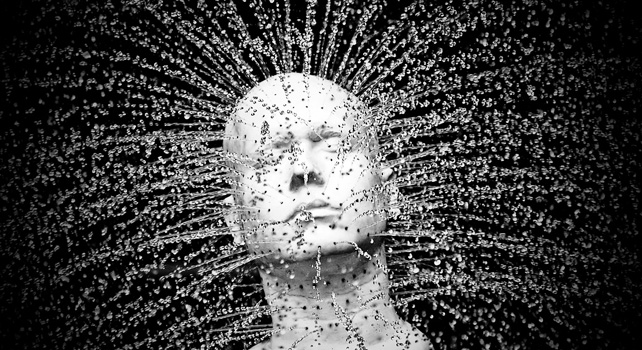 Réttarholtsskóli JPZ/LH